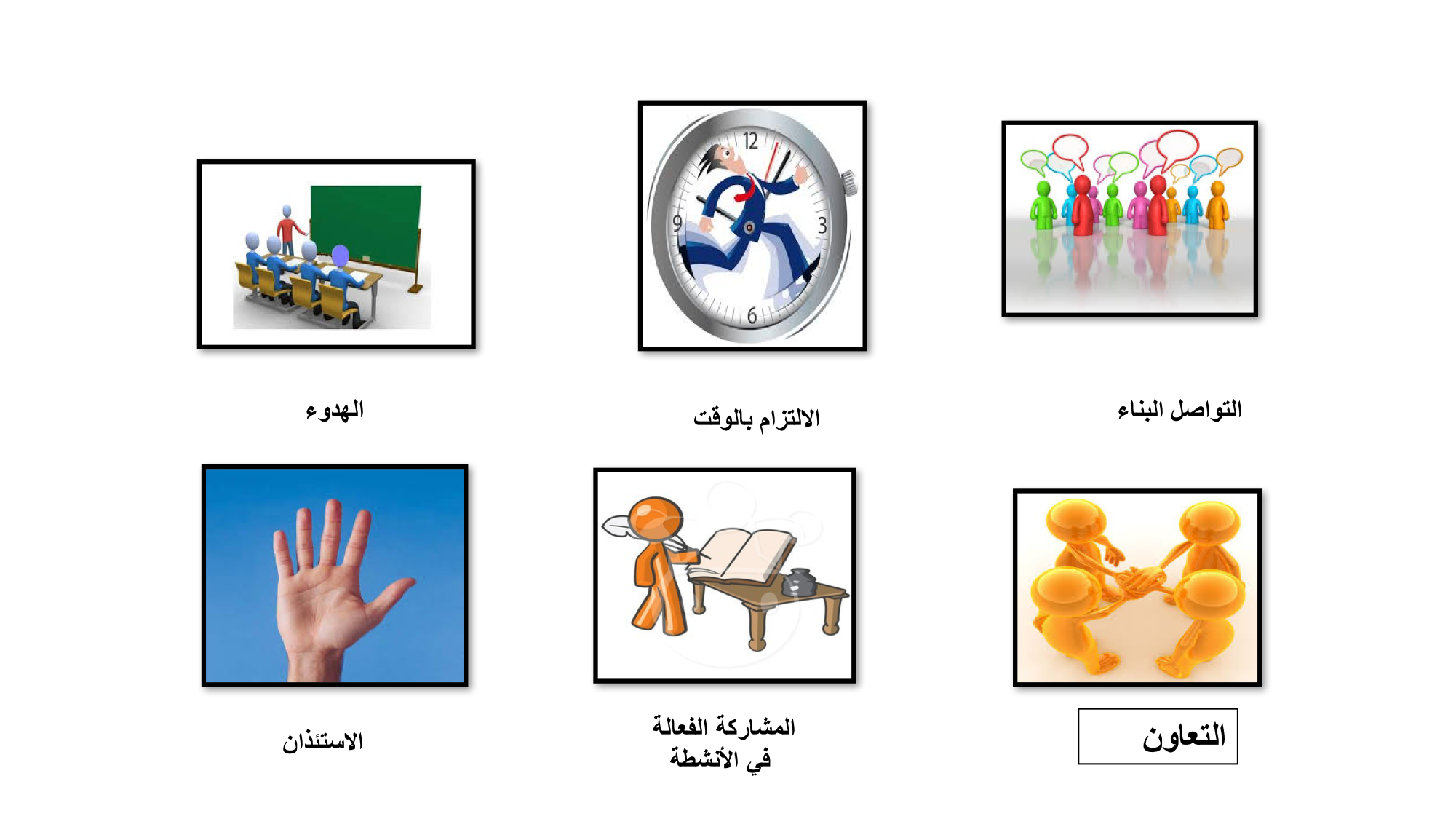 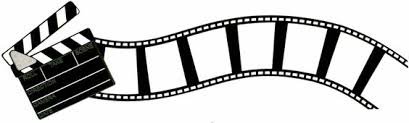 طالبتي المبدعه بالتعاون مع مجموعتك دوني جميع أفكار الدرس السابق باستخدام شريط الذكريات .
أنواع التوحيد
توحيد الأسماء والصفات
توحيد الربوبيه
توحيد الألوهيه
هل يكفي توحيد الربوبيه لينجو الانسان من عذاب الله
لماذا أرسل الله الرسل   ؟
لماذا أنزل الله الكتب    ؟
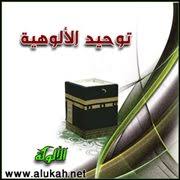 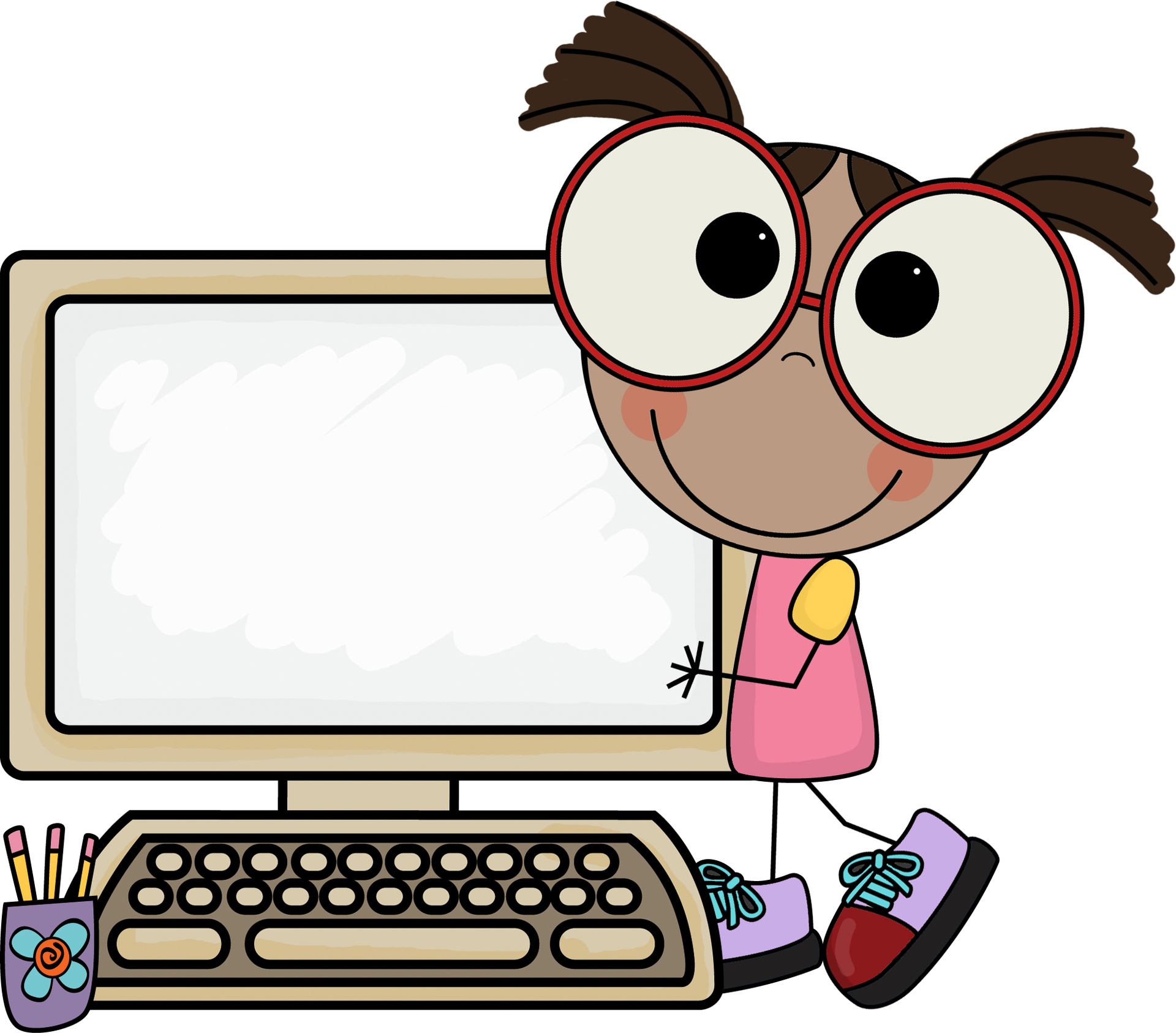 ماذا سنتعلم
١- معنى توحيد الألوهيه..
٢- آنواع العباده التي تصرف لله تعالى.
٣- كيف تتحقق السعاده للمؤمن .
بالتعاون مع مجموعتك ومن خلال جدول التعلم اكملي ماتعرفيه عن توحيد الألوهيه
معنى توحيد الألوهيه
الألوهيه : مأخوذه من الفعل الثلاثي ( أله) بمعنى عبد
والإله في اللغه بمعنى المعبود
وشرعاً: هو المعبود محبةً ورجاءً وخوفاً ورغبةً وتوكلاً واستعانه.
معنى توحيد الألوهيه
إفراد الله تعالى بالعباده بأن يعبد الله وحده لاشريك له . وتصرف جميع أنواع العباده لله وحده
من خلال استراتيجية العصف الذهني عددي بعض أنواع العباده التي لاتصرف إلا لله وحده.
أنواع العباده
تلميذتي الجميلة 
بالتعاون مع مجموعتك 
شاهدي المقطع التالي 
ودوني معلومات المهمة
حوله…..
تلميذتي الرائعة 
بالتعاون مع مجموعتك 
قارني بين توحيد الالوهية والربوبية
من خلال استراتيجية   فن
استراتيجية فن
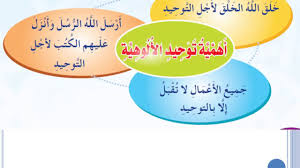 تلميذتي النجيبة
بالتعاون مع مجموعتك 
اقرئي ص69 بتركيز 
ثم اجيبي عن الأسئلة التالية
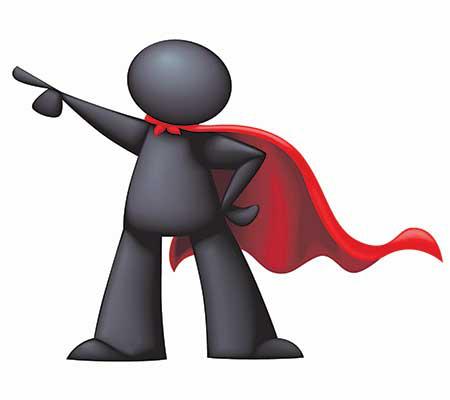 لن يتخلص الانسان من آلام الدنيا إلا بــــ……..

بتوحيد الربوبية 
توحيد الالوهية
اختبر معلوماتك
وجه الدلالة من قولة (ومن أعرض عن ذكري فإن له معيشه ضنكا)

عبادة الله تحقق السعادة والطمأنينة 
البعد عن عبادة الله سبب للسعادة
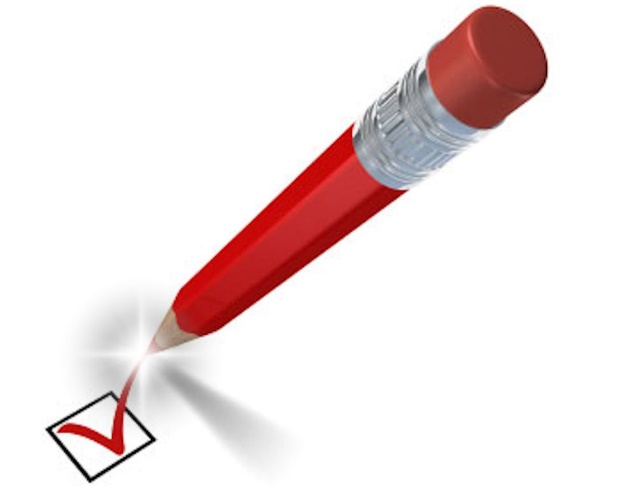 ماهي أفضل العبادات
وأسهلها ؟
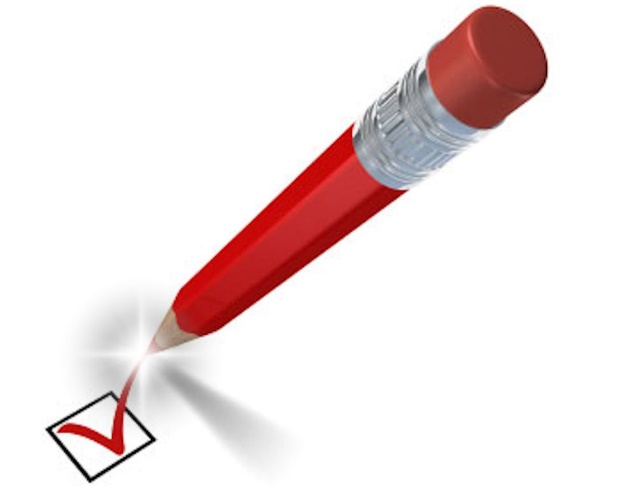 اختبر معلوماتك
أرسلت الرسل لتقرر…

بتوحيد الربوبية 
توحيد الالوهية
إفراد الله بأفعاله هو …

بتوحيد الربوبية 
توحيد الالوهية
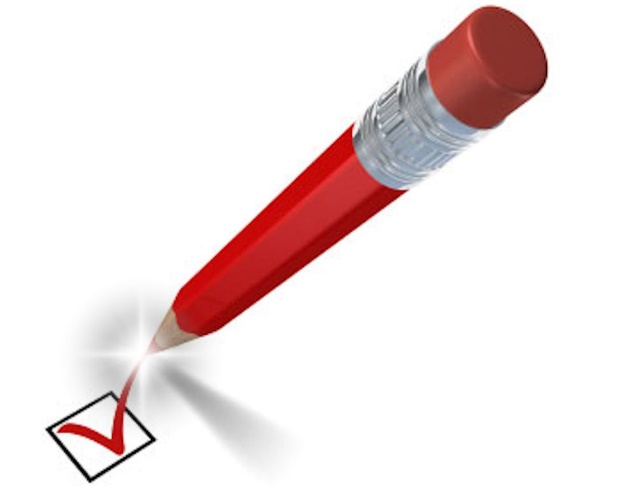 إفراد الله بأفعاله هو …….

بتوحيد الربوبية 
توحيد الالوهية
أقر المشركون ب

بتوحيد الربوبية 
توحيد الالوهية
تحقق السعادة للمؤمنين من خلال 

بتوحيد الربوبية 
توحيد الالوهية
إفراد الله بالعبادة هو 

بتوحيد الربوبية 
توحيد الالوهية
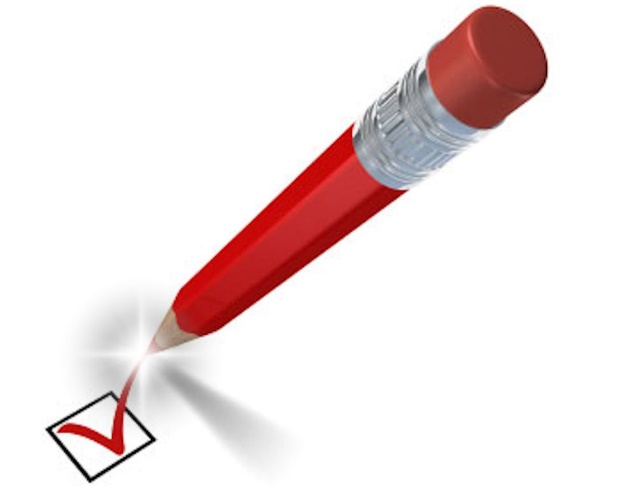 بنعمة من الله وفضل نحن في بلد تحكم بشريعة الله تعالى ولايعبد فيها غير الله سبحانه وتعالى ولا تصرف العباده إلا له تعالى
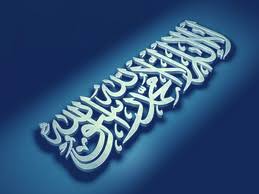 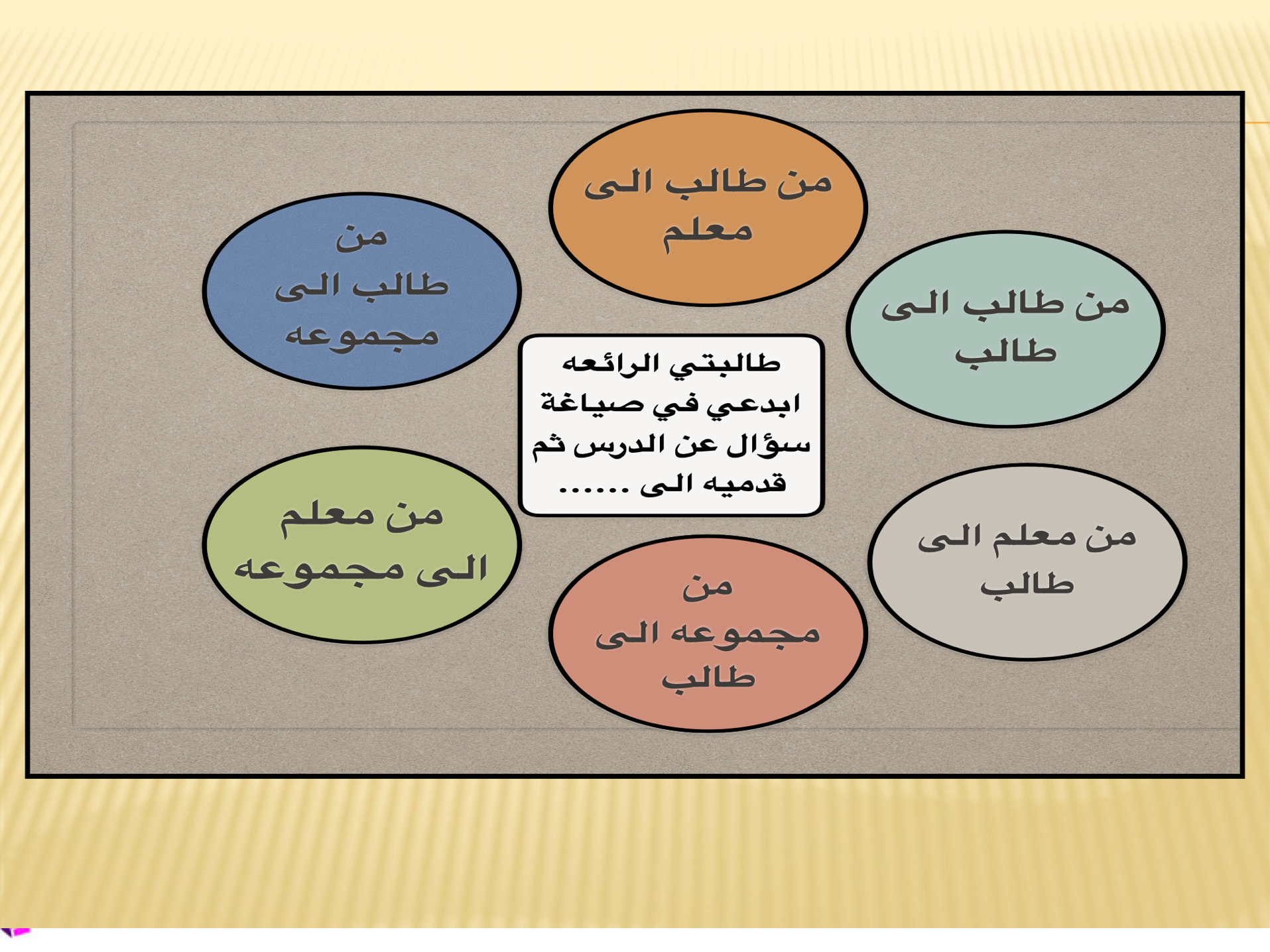 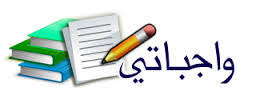 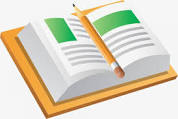 ص ٧٠ 
سؤال رقم ١،٢،٣